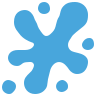 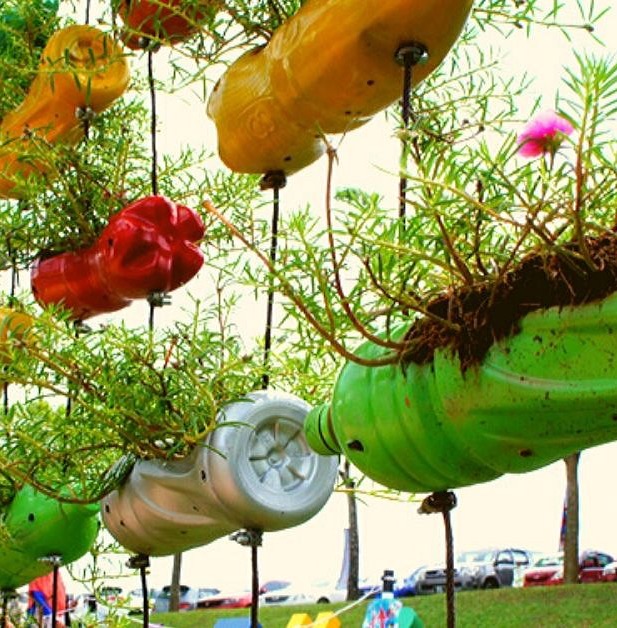 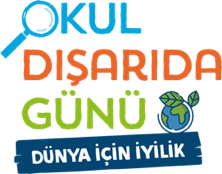 DERS 6: Tek Kullanımlık Plastikleri Yeniden Kullanıyoruz!
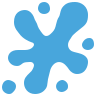 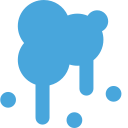 AKTİVİTE ÖRNEKLERİ
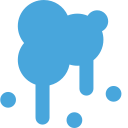 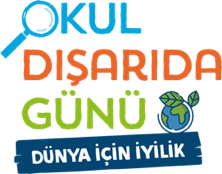 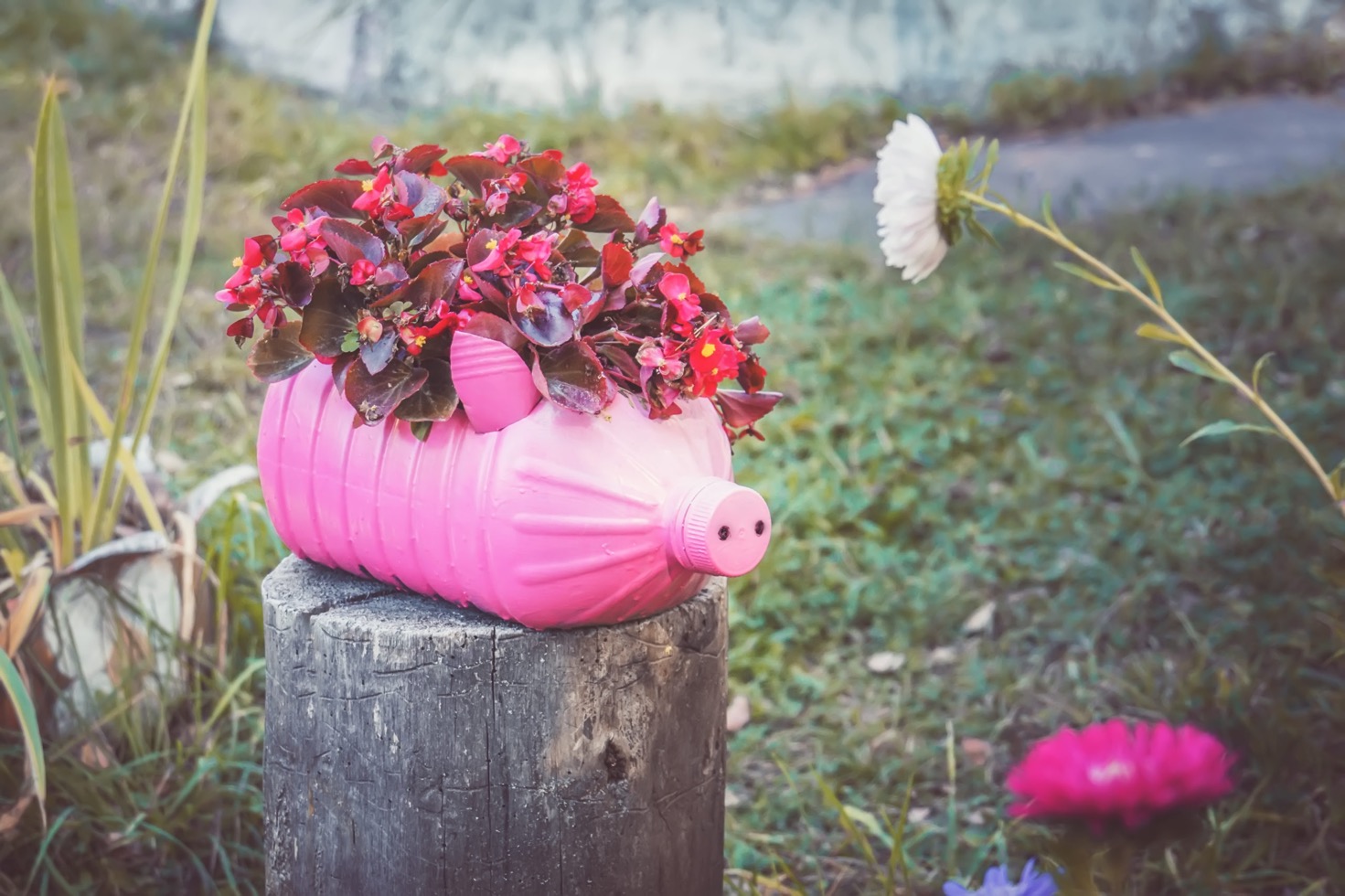 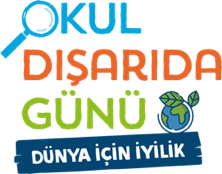 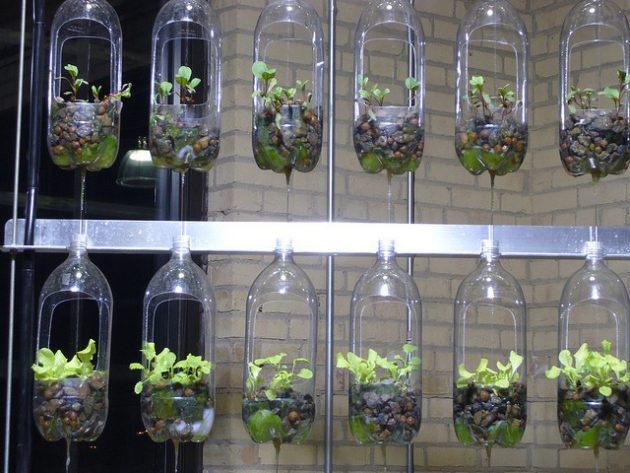 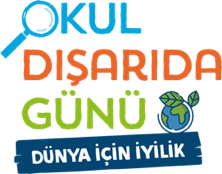 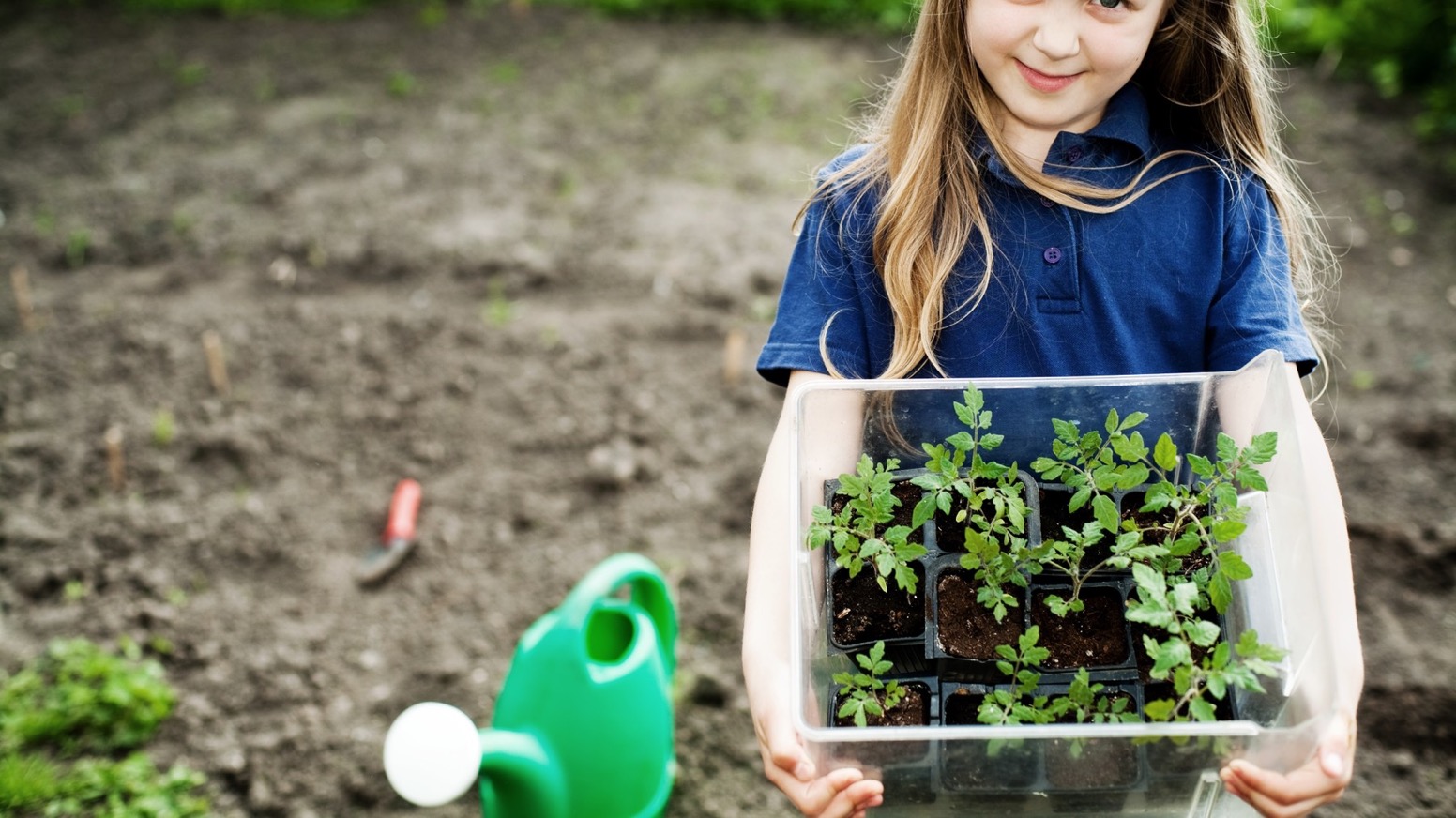 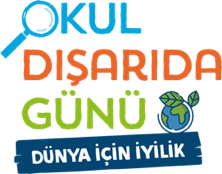 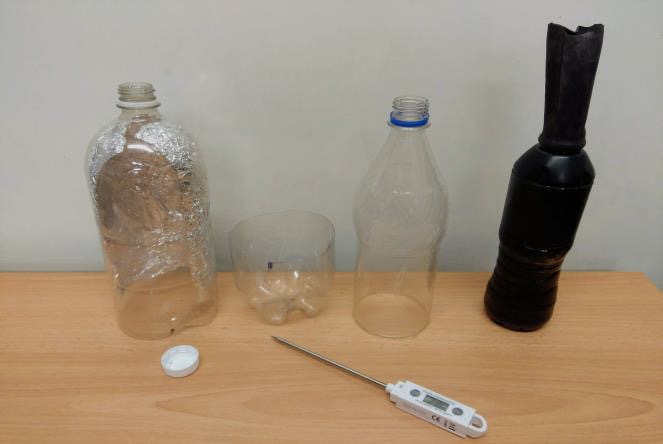 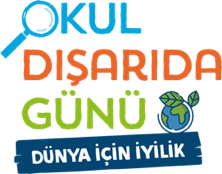 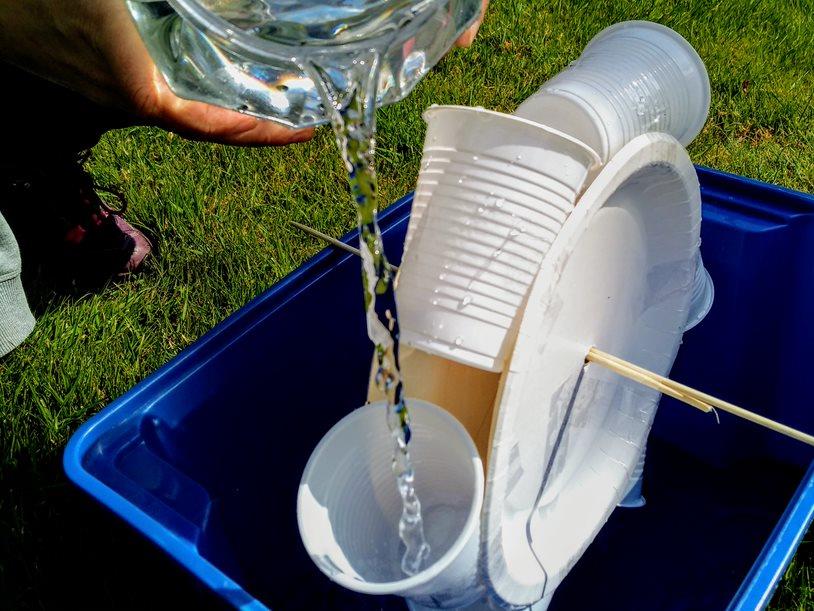 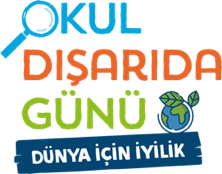 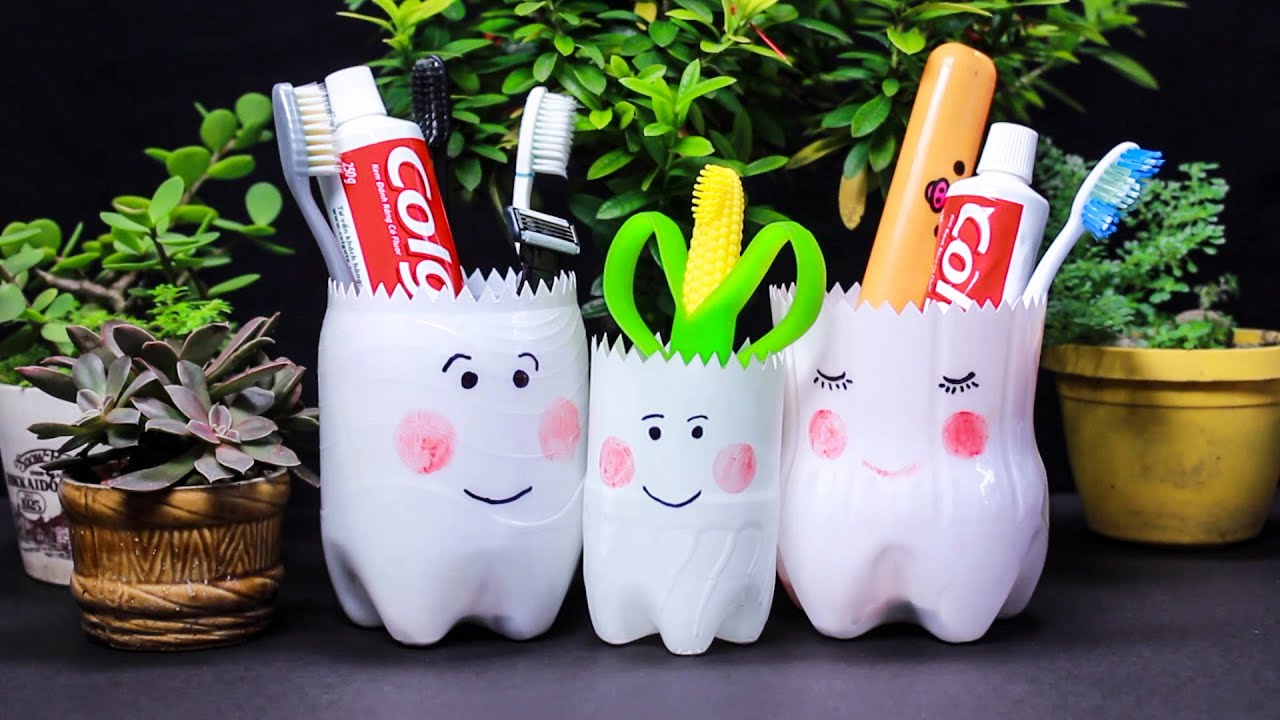 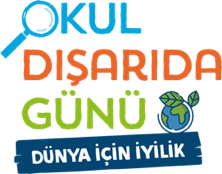 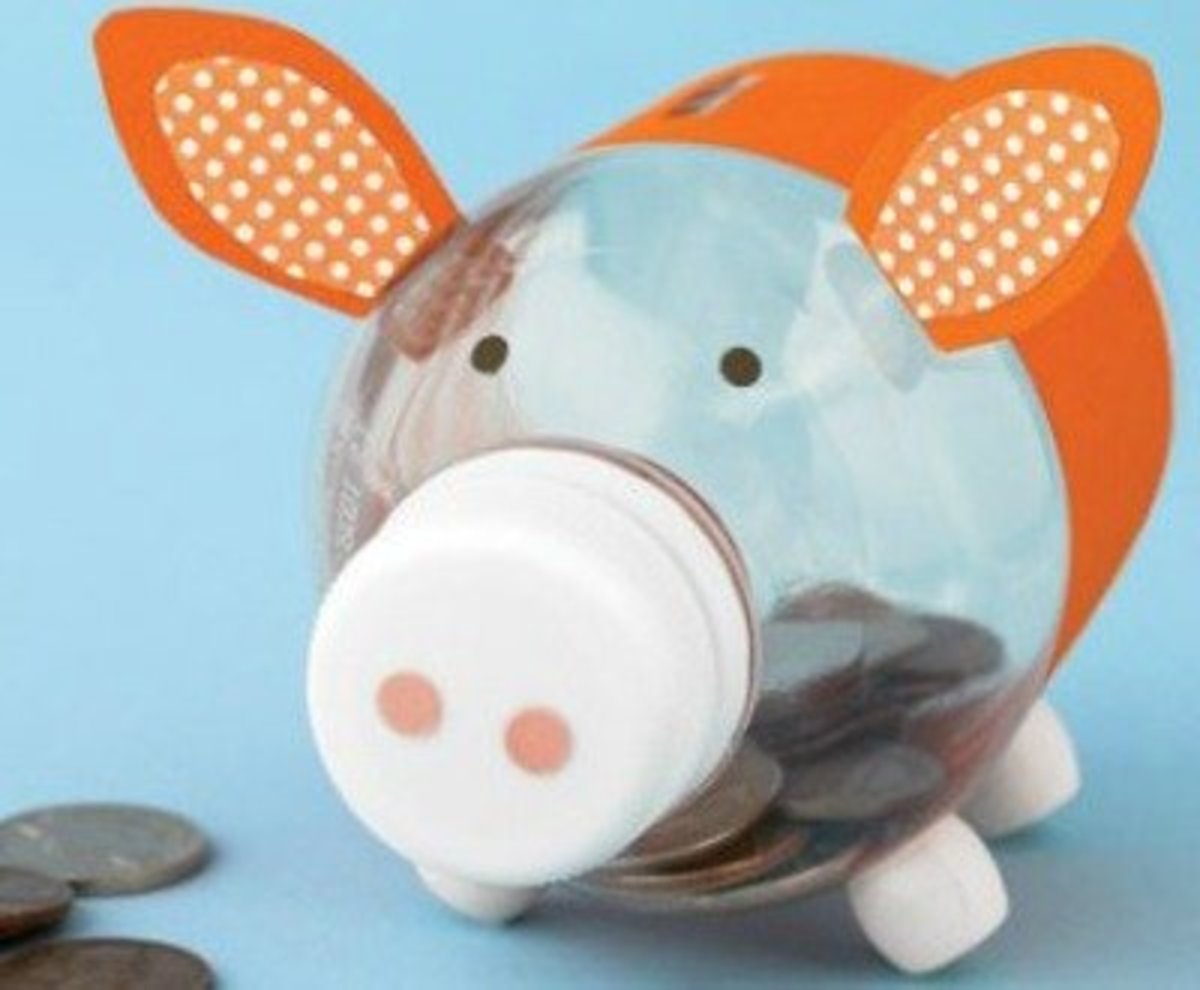 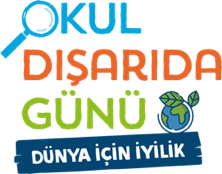 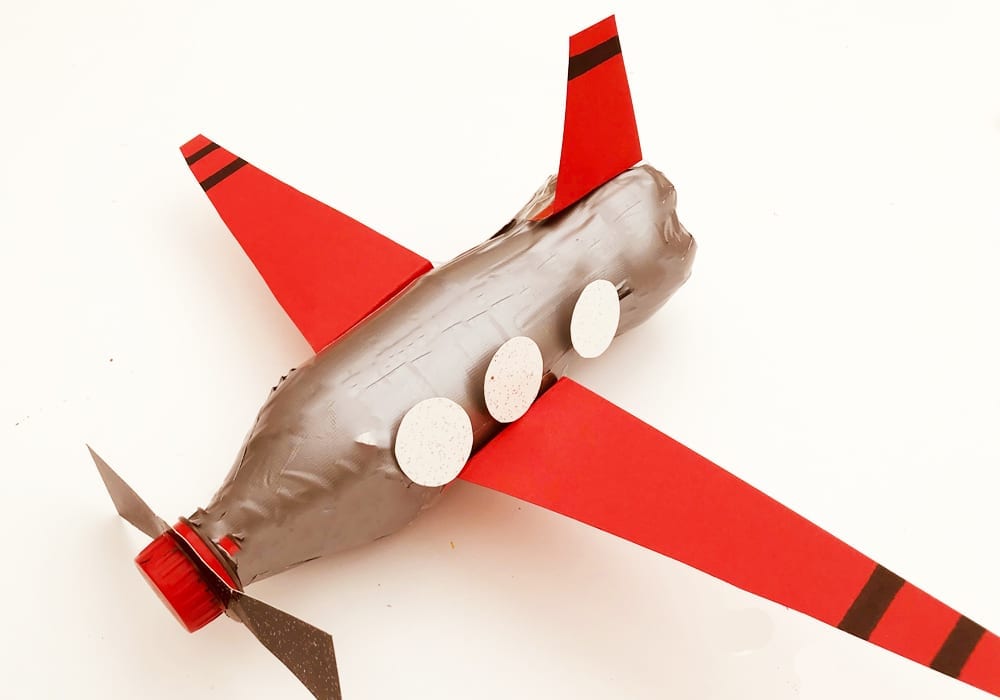 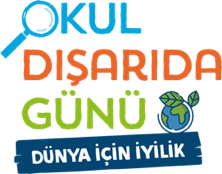 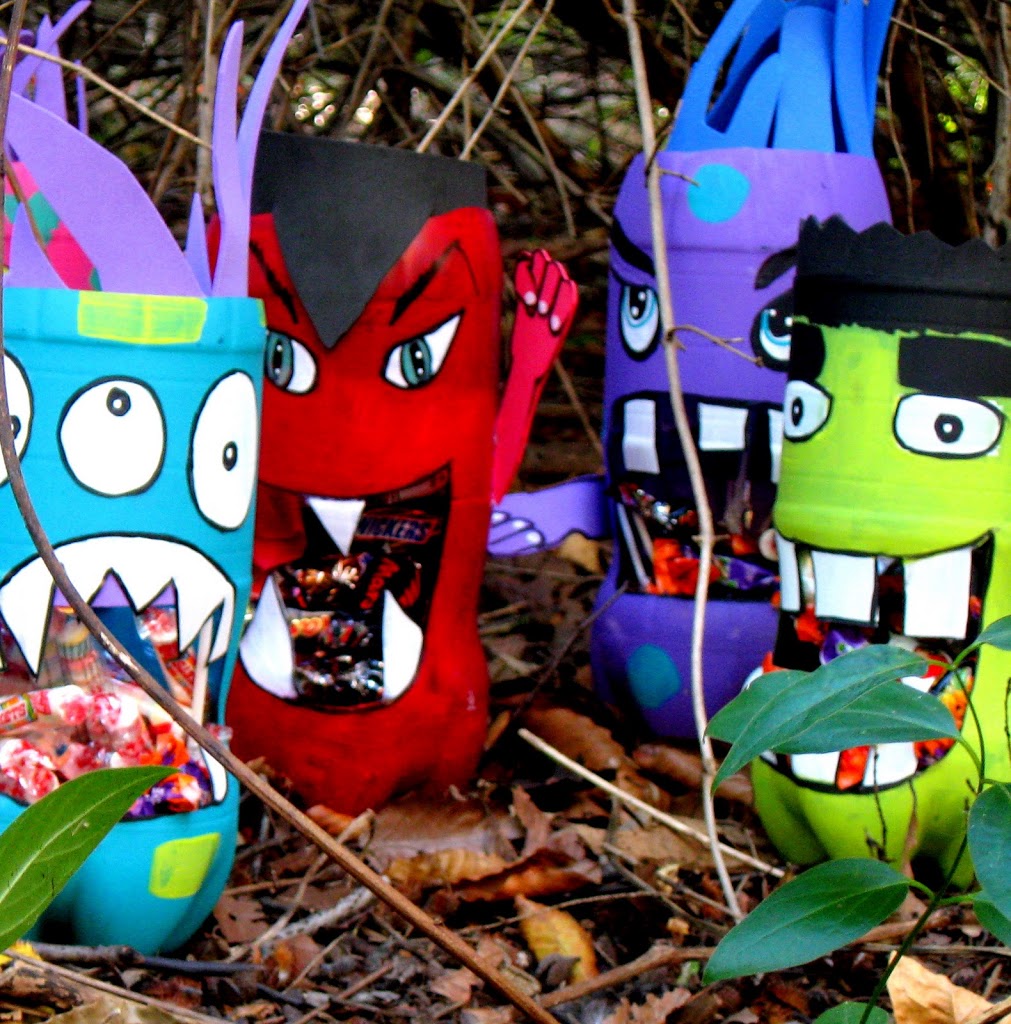 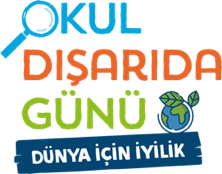